MINISTARSTVO FINANCIJA REPUBLIKE MOLDOVE
Državna riznica
Odnos Ministarstva financija sa središnjom bankom i poslovnim bankama
Kišinjev, listopad 2017.
Struktura prezentacije
I.
II.
III.
IV.
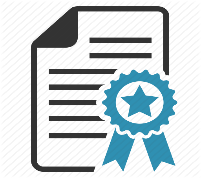 Ugovor između Ministarstva financija Republike Moldove (MF) i Narodne banke Moldove (NBM)
Propisi NBM-a o preuzimanju depozita iz MF-a
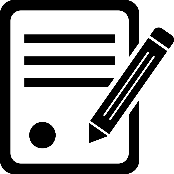 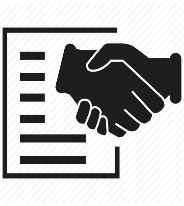 Memorandum o razumijevanju u pogledu suradnje MF-a i NBM-a
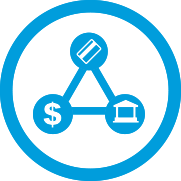 Odnos s pružateljima usluga plaćanja
I. Ugovor između MF-a i NBM-a
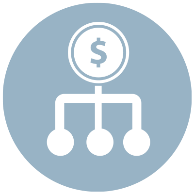 Otvaranje i održavanje jedinstvenog računa riznice MF-a i deviznih računa u računovodstvenom sustavu NBM-a
01
Obrada dokumenata plaćanja u automatiziranom međubankovnom platnom sustavu (AIPS) i pružanje usluga koje nudi AIPS
02
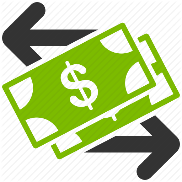 Prijenos sredstava u stranoj valuti u skladu s dokumentima elektroničkog plaćanja
03
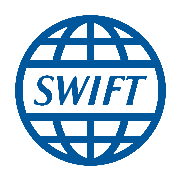 Aktivnosti pretvaranja moldovskog leja u stranu valutu i obrnuto
04
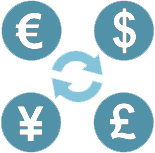 Predmet
 ugovora
Uzimanje depozita u moldovskom leju
05
Poslovanje u ime MF-a kao vladinog posrednika na primarnom tržištu za plasiranje i registraciju državnih vrijednosnica
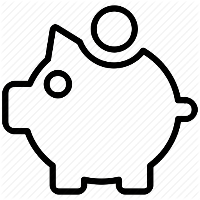 06
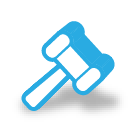 I. Ugovor između MF-a i NBM-a
т
Stope naknada i plaćanja za pružene usluge
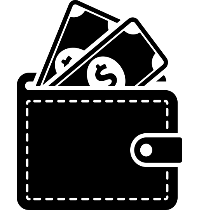 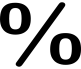 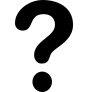 Za usluge pružene putem AIPS-a, NBM MF-u naplaćuje naknade u skladu s utvrđenim stopama, plative prvog radnog dana mjeseca nakon mjeseca prijave:
naknada za obradu dokumenata i paketa plaćanja u Sustavu namire u stvarnom vremenu po bruto načelu (RTGS) i u klirinškom sustavu;
Naknada za obradu zahtjeva u RTGS-u i klirinškom sustavu.

Za usluge koje se odnose na pretvorbu moldovskih leja u strane valute NBM naplaćuje MF-u naknadu po utvrđenoj stopi od početka tog poslovanja. 

Za prijenose u stranoj valuti NMB MF-u naplaćuje naknade za svaku pojedinačnu aktivnost te osim toga, naknadu koju naplaćuje korespondentna banka koja obavlja registraciju aktivnosti na računima NBM-a i/ili naknadu koju naplaćuje posredna banka.

Za usluge koje se odnose na otplaćivanje državnih vrijednosnica NBM naplaćuje naknadu od 0,03 % nominalne vrijednosti državnih vrijednosnica izdanih na primarnom tržištu putem dražbi.
I. Ugovor između MF-a i NBM-a
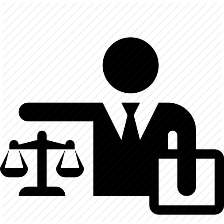 Zakon o javnim financijama i fiskalnoj odgovornosti br. 181 od 25. srpnja 2014., članak 62. st. 4.
NBM plaća kamatu na salda u jedinstvenom računu riznice MF-a na temelju procjene prosječne kamatne stope za depozite pravnih subjekata u bankovnom sustavu. 

Za oročene depozite koje plasira MF, NBM plaća kamatu u skladu s oročenjem depozita, pri čemu se primjenjuje kamatna stopa utvrđena za to tržište u skladu s propisima Narodne banke.
Privremeno slobodna novčana sredstava na računima sastavnih proračuna u sklopu nacionalnog javnog proračuna, kojima se upravlja kroz JRR-a, mogu se položiti na depozitnim računima u NBM-u ili uložiti u državne vrijednosnice.
II. NBM-ovi propisi o preuzimanju depozita iz MF-a
Propisi, postupci i uvjeti za preuzimanje i otplaćivanje oročenih depozita u nacionalnoj valuti
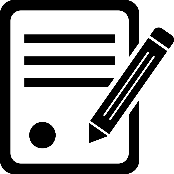 Depoziti se polažu na temelju standardnih ugovora i ponuda za depozite koje MF šalje NBM-u. 

Stranke sklapaju dva standardna ugovora o depozitu:
o polaganju depozita u svrhu efikasnog upravljanja javnim financijama – za financijska sredstva koja su dostupna u jedinstvenom računu riznice;
o polaganju depozita u svrhu stvaranja zaštitnog sloja likvidnosti kako bi se smanjio rizik od obnavljanja javnih dugova ili omogućivanja provedbe monetarne politike – za financijska sredstva koje je zaradio MF od izdavanja državnih vrijednosnica u tu svrhu.

NBM će od MF-a preuzeti oročene depozite na razdoblje od 1 do 24 mjeseca. 

NBM plaća kamatu ovisno o duljini razdoblja oročenja depozita, pri čemu se primjenjuje prosječna jedinična stopa utvrđena za državne vrijednosnice određenog dospijeća, ponuđene na najnovijoj dražbi.
III. Memorandum o razumijevanju u pogledu suradnje između MF-a i NBM-a
Glavna područja zajedničkog interesa:
Saldo državnih vrijednosnica u portfelju NBM-a
04
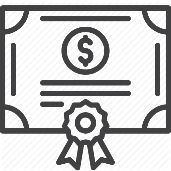 Kalendar izdavanja (raspored) državnih vrijednosnica
02
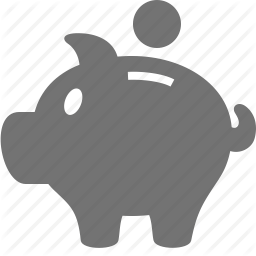 Uvjeti za polaganje državnih depozita u NBM
03
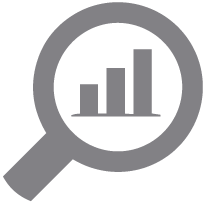 Projekcije likvidnosti bankovnog sustava i jedinstvenog računa riznice (JRR-a)
01
III. Memorandum o razumijevanju u pogledu suradnje između MF-a i NBM-a
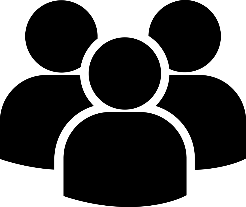 Radne skupine:
Prva razina: 
	Iz MF-a:
Ministar financija
Državna riznica
Odjel za javni dug

	Iz NBM-a:
Guverner NBM-a
Prvi zamjenik guvernera NBM-a
Jedinica za bankovno poslovanje
Tajnik rade skupine
Druga razina: 
	 Iz MF-a:
Državna riznica
Odjel za javni dug 	


	 Iz NBM-a:
Jedinica za bankovno poslovanje 
Tajnik rade skupine
III. Memorandum o razumijevanju u pogledu suradnje između MF-a i NBM-a
Sastanci
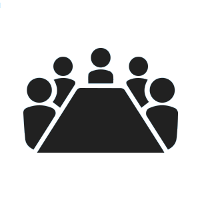 Sastanci radne skupine prve razine održavaju se tromjesečno na prijedlog ministra financija ili guvernera NBM-a.
Sastanci radne skupine druge razine održavaju se jednom mjesečno na prijedlog bilo koje stranke.
IV. Odnos s pružateljima usluga plaćanja
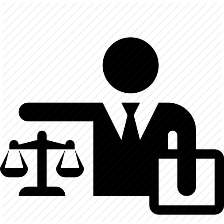 Zakon o uslugama plaćanja i elektroničkom novcu br. 114 od 18. svibnja 2012., članak 5. st. 1.
Pružatelji usluga plaćanja pravni su subjekti ovlašteni za pružanje tih usluga (u daljnjem tekstu: pružatelji usluga plaćanja). Oni uključuju: 

Banke koje posluju u skladu sa Zakonom o financijskim institucijama; 

Društva za plaćanja; 

Društva koja izdaju elektronički novac; 

Pružatelji poštanskih usluga koji posluju u skladu sa Zakonom o poštanskim uslugama; 

Narodna banka Moldove kad nije u svojstvu institucije za monetarnu politiku i 

Državna riznica Ministarstva financija.
IV. Odnos s pružateljima usluga plaćanja
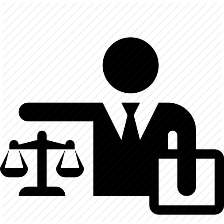 Zakon o javnim financijama i fiskalnoj odgovornosti br. 181 od 25. srpnja 2014., članak 62. st. 7.
MF može obvezati poslovne banke na izvršavanje određenih poslova koji su povezani s izvršenjem novčanih sredstava proračuna, uključujući:

novčane operacije državnih institucija;

devizna plaćanja državnih organizacija ;

novčani primici od pojedinaca;

novčani primici od poreznika;

plaćanja socijalnih naknada i kompenzacija.
IV. Odnos s pružateljima usluga plaćanja
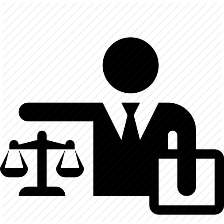 Zakon o državnom proračunu za 2017., članak 13.
U skladu s ugovorima sklopljenim između MF-a i pružatelja usluga plaćanja, naknade za usluge plaćanja naknada ne prelaze 0,8 % iznosa koji se raspoređuje.
Naknada za novčane isplate financijskih institucija za socijalne naknade nisu više od 0,25 % raspoređenog iznosa.
Naknade za naplatu kućanstvima, poreznicima i poreznim službenicima nisu više od 1,0 % primljenog iznosa, ali nisu niže od 1 leja (0,055 USD) niti više od 2,5 leja (0,14 USD) po plaćanju.
IV. Odnos s pružateljima usluga plaćanja
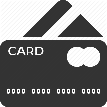 Bankovne usluge za lokalne urede riznice
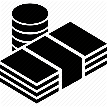 Ugovor za nabavu bankovnih usluga za lokalne urede riznice:

Predmet ugovora:
Pružanje usluga koje se odnose na novčane operacije;
Pružanje usluga koje se odnose na devizne transakcije .
Razine naknada (pregovaraju se nakon sklapanja ugovora):
novčane isplate
pretvorba valute
izvršenje dokumenata o plaćanju.
Naknade se plaćaju mjesečno. 
Natječaj se provodi svake tri godine.
IV. Odnos s pružateljima usluga plaćanja
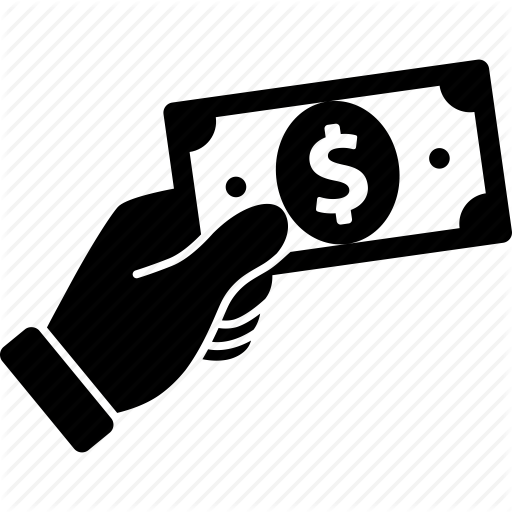 Primitak plaćanja od pojedinaca i poreznika
Ugovori za prikupljanje primitaka od pojedinaca i poreznika u nacionalni javni proračun

sklapaju se na neodređeno razdoblje.


Naknade se naplaćuju u skladu sa Zakonom o državnom proračunu. 


Naknade se plaćaju svakog mjeseca.


Ugovori sklopljeni sa šest poslovnih banaka i moldovskom poštanskom službom.
IV. Odnos s pružateljima usluga plaćanja
Usluge koje se odnose na podjelu mirovina, novčanih dodataka i socijalnih naknada
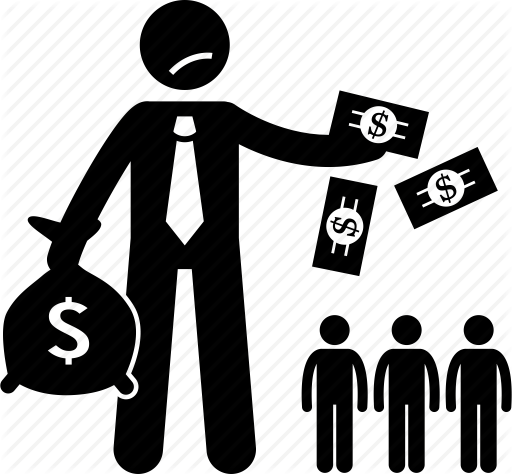 Ugovor o suradnji s moldovskom poštanskom službom

Ugovor je sklopljen između pružatelja usluga plaćanja i Ministarstva financija.

Aranžman je model ugovora za naknadno sklapanje ugovora između moldovske poštanske službe i odjela za socijalnu pomoć u teritorijalnim administrativnim jedinicama.

Naknade se naplaćuju u skladu sa Zakonom o državnom proračunu.

Ugovor se automatski obnavlja svake godine, osim ako stranke ne iznesu nove uvjete.
IV. Odnos s pružateljima usluga plaćanja
Usluge raspodjele i isplate novčanih sredstava pojedincima
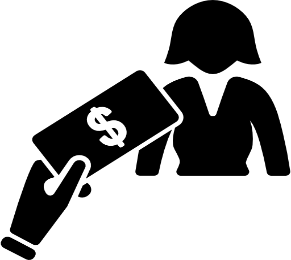 Ugovor o pružanju usluga posrednika u plaćanju

Sklopljen je uz Ugovor o nabavi bankovnih usluga za lokalne urede riznice.


Predmet ugovora isplata je novca pojedincima (na temelju informacija i upotrebe novčanih sredstava koje je za tu svrhu omogućilo Ministarstvo financija).


Naknade se naplaćuju u skladu s Ugovorom o nabavi za bankovne usluge za lokalne urede riznice.
Hvala svima na pozornosti.
Ako imate ikakvih pitanja, slobodno mi se obratite.